Risk Management Guide for Student Organizations
Purpose of Training
Provide an overview of risk management. 

Familiarize leaders of student organizations with risk assessment and management concepts and tools as required by Education Code 51.9361
[Speaker Notes: Education Code 51.9361 or Clay’s Bill was created after Clay Warren, a Texas Tech freshman died in an auto accident in 2002. HB2639 requires fraternities, sororities, faculty advisors, and other student organizations to attend an annual risk management course each year. 
Questions to ask yourself: 
Is your organization doing a good job with risk management? 
Are doing enough to minimize your own liability as a leader? 
What are other organizations doing to manage the risks associated with their events? 
How do you ensure safety for events that your organization hosts that may include alcohol? 
What practices do your organization engage in that might not be legal? 
What is your personal and organizational liability if something were to go wrong at an event?]
What Will I Learn From The Training
Ability to define risk management

Use the risk matrix to identify and manage risk

Identify risk in activities planned by an organization

Develop methods to manage risk in activities planned by organization
Risk Management Concepts and Tools
What is Risk Management?
Risk Management is the process of considering the potential and perceived risk involved in student activities. 

It includes monitoring organization activities and taking both corrective action and proactive steps to minimize accidental injury and/or loss.
[Speaker Notes: Scary Statistics:

Any given year, more than 200 lawsuits are filed against student organizations 
According to a 2002 Study, about 1,400 college students between the ages of 18-24 die annually as a result of alcohol abuse. 
More than 500,000 young people between the ages of 18-24 were seriously injured in alcohol related incidences, according to the same study.]
High Risk Activities
Alcohol and Illegal Drugs 
Hazing
Sexual Abuse and Harassment 
Fire and Other Safety Issues 
Travel 
Behavior at Parties and Social Events 
Others?
[Speaker Notes: This is a short list of potentially high risk activities we are going to focus on in this session; however, this is not an all inclusive list.
You should be able to use the concepts and tools discussed in this session to apply to all of your activities to assess the associated risks.]
Risk Types
Physical

Reputation

Emotional

Financial

Facilities

(This is used with permission from Student Risk Management at Arizona State University)
[Speaker Notes: Shown here is a list of the major types of risks to consider
Realize there are many Risk Types
Physical:
	Physical risks can include things such as food poisoning, injuries that may result from physical activities, injuries that may result from travel related accidents 
Reputation:
	Reputational risks are those things that may result in negative publicity for your organization, PVAMU, your advisor and/or the venue where you are holding event. 
Emotional:
	Emotional risks are those things that can cause a participant at your event to feel alienated or negatively impact the feelings of a member or members of the PVAMU community 
Financial:
	Financial risks are those things that negatively impact the fiscal stability of your organization and/or other organizations financially supporting your event 
Facilities:
	Facility risks are those things which may cause property damage, prevent your event from being held (bad weather, not enough space for the number of participants, lack of equipment or materials needed for the event)]
Risk Management Concepts
Identify risky behavior and activities
Assess the probability of adverse outcomes 
Identify and implement controls to eliminate or reduce the risk 
Reassess the activity after the risks have been managed
Georgia Institute of Technology, 2002
[Speaker Notes: Three major concepts associated with risk management:

Identify risky behavior – can injury or loss occur as a result of participation in or attendance at the event or activity (running with pointed scissors in your hand)

Assess the probability – how likely is an injury or loss to occur while performing the activity (running with scissors on a rocky hill)

Eliminate or reduce risk – you may not be able to completely eliminate all risks; however, what methods or controls can be implemented to make the event safer (controlling the use of alcohol, not allow running with sharp pointed items, etc.)

Reassess the activity – now that the obvious risks have been addressed, what else can be done to minimize the risks]
Risk Management and Insurance Matrix
[Speaker Notes: The primary tool for implementing the risk management concepts is the Risk Management and Insurance Matrix.

This form is only part of the planning requirements for an event. The Student Affairs Activity Proposal must also be completed and submitted prior to event.

Next we will familiarize you with the form’s content and walk through an event to show how it should be used.]
Questions About Insurance
What about groups or activities that already have insurance? Examples included companies where insurance is a part of the package.

When is insurance required, and how do we acquire it?
[Speaker Notes: Are there any groups on Prairie View that would already have insurance?]
RISK MANAGEMENT AND INSURANCE MATRIX
Please feel free to speak to or consult with staff in Student Activities to assist in this risk assessment and insurance management process.
	Step One – List all event activities or concerns.
	Step Two – Identify risks associated with each activity.  
	Step Three – Use the Matrix to determine the level of risk before applying any Risk Management strategies
	Step Four – Brainstorm methods to manage risks.  See if you can reduce the probability that something will go wrong.
	Step Five – Submit Risk Management & Insurance Matrix with Activity Proposal to Student Activities.

NAME OF EVENT:
* Associated risks include:  medical emergencies, food poisoning/allergic reactions, damage to University reputation, damage to University property and/or facilities, accidents, injury, and/or death.
**Methods to manage risks may include:  purchasing special event liability insurance, arranging for security through PVAMU PD, traveling with an advisor, rotating drivers, etc.
SERIOUSNESS
I – May result in death.

II – May cause severe injury, major property damage, significant financial loss, and/or result in negative publicity for the organization and/or institution.

III – May cause minor injury, illness, property damage, financial loss, and/or could result in negative publicity for the organization and/or institution.

IV – Hazard presents a minimal threat to safety, health, and well-being of participants.
PROBABILITY
A – Likely to occur immediately or in a short period of time, expected to occur frequently.

B – Probably will come in time

C – May occur in time.

D – Unlikely to occur.
If any special activity score is within the red or yellow the Office of Student Activities must review.  The Risk Management & Insurance Matrix must be filed when an Activity Permit is submitted.
The form has been provided as an educational tool to help student leaders to develop a process for identifying and discussing potential risk issues.  It is intended for use as part of a larger event planning process, and should only serve as a starting point for your discussion on risk management.  It is not designed to take the place of a careful review of applicable rules, policies, and laws, or discussion with your advisor.  Completion of this form does not imply approval or authorization of your event by Prairie View A&M University.  For more information on event planning, contact Student Activities in the Memorial Student Center, (936) 261-1340.
Sample University Sample Event
Sample University Outdoors – April 2008
Sample University Outdoors is a fun, free event where children are taught about wildlife, plants, and the outdoors.

Events include safety in archery and shooting, plant identification, arts and crafts, fishing, fire trucks, Smokey the Bear, birds of prey display, state park information, casting lessons, and many more booths.

Gates open at 9 am and close at 3pm. Children and parents are free to come any time during these hours.  A free hotdog lunch is provided, along with drinks and chips.
[Speaker Notes: Let’s take an example event and apply the Risk Management and Insurance Matrix.

The slide lists the overview of the event.

Additional considerations include the use of ATVs for transporting equipment and supplies to the various event venues and the location of the event.]
Step One: List all risk concerns for Sample University Outdoors
NAME OF EVENT: 	PVAMU Outdoors
* Associated risks include:  medical emergencies, food poisoning/allergic reactions, damage to University reputation, damage to University property and/or facilities, accidents, injury, and/or death.
**Methods to manage risks may include:  purchasing special event liability insurance, arranging for security through PVAMU PD, traveling with an advisor, rotating drivers, etc.
SERIOUSNESS
I – May result in death.

II – May cause severe injury, major property damage, significant financial loss, and/or result in negative publicity for the organization and/or institution.

III – May cause minor injury, illness, property damage, financial loss, and/or could result in negative publicity for the organization and/or institution.

IV – Hazard presents a minimal threat to safety, health, and well-being of participants.
PROBABILITY
A – Likely to occur immediately or in a short period of time, expected to occur frequently.

B – Probably will come in time

C – May occur in time.

D – Unlikely to occur.
If any special activity score is within the red or yellow the Office of Student Activities must review.  The Risk Management & Insurance Matrix must be filed when an Activity Permit is submitted.
The form has been provided as an educational tool to help student leaders to develop a process for identifying and discussing potential risk issues.  It is intended for use as part of a larger event planning process, and should only serve as a starting point for your discussion on risk management.  It is not designed to take the place of a careful review of applicable rules, policies, and laws, or discussion with your advisor.  Completion of this form does not imply approval or authorization of your event by Prairie View A&M University.  For more information on event planning, contact Student Activities in the Memorial Student Center (936) 261-1340.
[Speaker Notes: For the sake of our discussions we will say these four activities are the major risks associated with the event.

Another aspect is food safety]
Step Two: Identify risk associated with each activity
Driving 
ATV’s
Other Vehicles
Events
BB Gun Shooting
Climbing Wall
Archery
Physical Risks
Insect Bites
Slips, Trips, Falls
Animal Concerns
Financial
Liability
Insurance
Reputation
What If ???
NAME OF EVENT: 	Tarleton Outdoors
* Associated risks include:  medical emergencies, food poisoning/allergic reactions, damage to University reputation, damage to University property and/or facilities, accidents, injury, and/or death.
**Methods to manage risks may include:  purchasing special event liability insurance, arranging for security through PVAMU PD, traveling with an advisor, rotating drivers, etc.
SERIOUSNESS OF RISK
I – May result in death.

II – May cause severe injury, major property damage, significant financial loss, and/or result in negative publicity for the organization and/or institution.

III – May cause minor injury, illness, property damage, financial loss, and/or could result in negative publicity for the organization and/or institution.

IV – Hazard presents a minimal threat to safety, health, and well-being of participants.
PROBABILITY
A – Likely to occur immediately or in a short period of time, expected to occur frequently.

B – Probably will come in time

C – May occur in time.

D – Unlikely to occur.
If any special activity score is within the red or yellow the Office of Student Activities must review.  The Risk Management & Insurance Matrix must be filed when an Activity Proposal is require.
The form has been provided as an educational tool to help student leaders to develop a process for identifying and discussing potential risk issues.  It is intended for use as part of a larger event planning process, and should only serve as a starting point for your discussion on risk management.  It is not designed to take the place of a careful review of applicable rules, policies, and laws, or discussion with your advisor.  Completion of this form does not imply approval or authorization of your event by Prairie View A&M University.  For more information on event planning, contact Student Activities in the Memorial Student Center (936) 261-1340.
Step Three: Use the matrix to determine the level of risk before applying any risk management strategies
[Speaker Notes: Next use the matrix to determine the probability of injury or loss to occur.

This will be a matter of interpretation, so having more than one person perform an independent evaluation of the activity will help you make this determination. However, final review by Student Activities or Risk Management will determine the associated probability.]
NAME OF EVENT: 	PVAMU Outdoors
SERIOUSNESS
I – May result in death.

II – May cause severe injury, major property damage, significant financial loss, and/or result in negative publicity for the organization and/or institution.

III – May cause minor injury, illness, property damage, financial loss, and/or could result in negative publicity for the organization and/or institution.

IV – Hazard presents a minimal threat to safety, health, and well-being of participants.
[Speaker Notes: Next use the Seriousness table to determine potential consequence of activity

NOTE: in this case we identified use of ATVs as a Level II seriousness; however, you could make a case that ATV use could result in death under certain conditions (use on or near highways, use near steep and unguarded cliffs, etc.)]
NAME OF EVENT: 	PVAMU Outdoors
PROBABILITY
A – Likely to occur immediately or in a short period of time, expected to occur frequently.

B – Probably will come in time

C – May occur in time.

D – Unlikely to occur.
[Speaker Notes: Next use the Probability table to determine the probability of injury or loss to occur.

This will be a matter of interpretation, so having more than one person perform an independent evaluation of the activity will help you make this determination. However, final review by Student Activities or Risk Management will determine the associated probability.]
NAME OF EVENT: 	Tarleton Outdoors
[Speaker Notes: Finally, use the matrix to determine the overall risk exposure for the activity.

For example: use of ATVs had a seriousness level II and a probability level B; using the matrix we can see the activity gives a high overall risk exposure.

This information would be used to determine the level of priority for mitigating the risk associated with the activity. A high exposure activity may require more controls to minimize the risk. Additionally, Student Activities or Risk Management may deny the use of that activity if sufficient mitigation controls are not available.]
Step Four: Brainstorm Methods to Manage Risk
Find strategies you can apply to reduce the severity of the risk and probability that something will go wrong

Procure Summer Camp insurance for participants providing coverage that included accident, medical and general liability. 
Provide medical station to treat minor issues such as insect bites, sun exposure, sprains, etc.
Request ATV’s to be provided by vendor in lieu of utilizing personal vehicles. 
Implement registration process to monitor participants. 
Monitor food preparation process for potential food safety concerns.
NAME OF EVENT: 	PVAMU Outdoors
* Associated risks include:  medical emergencies, food poisoning/allergic reactions, damage to University reputation, damage to University property and/or facilities, accidents, injury, and/or death.
**Methods to manage risks may include:  purchasing special event liability insurance, arranging for security through PVAMU PD, traveling with an advisor, rotating drivers, etc.
SERIOUSNESS
I – May result in death.

II – May cause severe injury, major property damage, significant financial loss, and/or result in negative publicity for the organization and/or institution.

III – May cause minor injury, illness, property damage, financial loss, and/or could result in negative publicity for the organization and/or institution.

IV – Hazard presents a minimal threat to safety, health, and well-being of participants.
PROBABILITY
A – Likely to occur immediately or in a short period of time, expected to occur frequently.

B – Probably will come in time

C – May occur in time.

D – Unlikely to occur.
If any special activity score is within the red or yellow the Office of Student Activities must review.  The Risk Management & Insurance Matrix must be filed when an Activity Permit is submitted.
The form has been provided as an educational tool to help student leaders to develop a process for identifying and discussing potential risk issues.  It is intended for use as part of a larger event planning process, and should only serve as a starting point for your discussion on risk management.  It is not designed to take the place of a careful review of applicable rules, policies, and laws, or discussion with your advisor.  Completion of this form does not imply approval or authorization of your event by Prairie View A&M  University.  For more information on event planning, contact Student Activities in the Memorial Student Center (936) 261-1340.
Step Five: Determine if you have reached an acceptable level of risk by applying risk management strategies
Consider modifying or eliminating activities that have unreasonable risk associated with them.

Remember to consider how the activities relate to the mission and purpose or your organization.
[Speaker Notes: Questions to think about:

How will this activity benefit your organization? How does it benefit our university? 
Are there ways that you can still engage in this activity and reduce the risk associated with it?]
Additional Resources
The Risk Management & Insurance Matrix is available on the Texas A&M University System website at http://www.tamus.eduandwww.pvamu/studentactivities
Alcohol, Illegal Drugs and Penalties
Alcohol, Illegal Drugs and Penalties
Public intoxication - Occurs when a person appears in public while intoxicated to the degree that the person may endanger himself/herself or others due to the impairment of mental or physical faculties.
The officer is not required to give you a breath test or a field sobriety test to show that you are intoxicated.
Generally you get to sober up in jail, unless there is a responsible sober adult that is willing to accept responsibility for you and the officer deems it not necessary for a trip to jail.
Minor in Possession - A person who is a minor (under 21 years of age) who is found to be in possession on an alcoholic beverage of any kind is in violation.
Minor in Consumption - Minor in consumption is just that!  Just taking a sip of one beer violates the law. The only exception to this is if your parent or spouse is with you and giving you the alcohol to consume.
Fine $250.00
Plus suspension of Drivers license
[Speaker Notes: Minor is Possession 
A person can also receive a citation for minor in possession even if they just have constructive possession such as sitting next to it when the police arrive.

Minor in Consumption
All an officer has to do is smell the alcohol on your body or breath.]
Alcohol, Illegal Drugs and Penalties
Purchase / Furnish Alcohol to a Minor
Fines: 
Up  to $4,000.00 
and Up to 1 yr. in Jail
Furnishing alcohol to a minor or providing a place for a minor to consume alcohol is a serious Class A misdemeanor and is under the jurisdiction of the County Court.  A Class A misdemeanor is one step below a felony. 

Remember if you are having a party at your house
or apartment, you are responsible.  If one minor is 
found drinking at your party you are in violation.
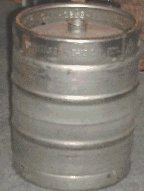 [Speaker Notes: Most people don’t know that a person who is a minor can also be charged with this crime.]
Alcohol, Illegal Drugs and Penalties
Driving While Intoxicated
A person is Driving While Intoxicated when having a blood alcohol concentration of 0.08 or more while operating a motor vehicle.

The 1st offense is a Class B misdemeanor 
Fines:	Confinement in jail for up to 180 days, a fine up to $2,000 and driver’s 	license suspension 90 days to 1 year

The 2nd offense is a Class A misdemeanor
Fines:	Confinement in jail a minimum of 30 days & up to one year, a fine not to 	exceed $4,000 and driver’s license suspension 180 days to 2 years

The 3rd offense is a third degree felony
Fines: 	2 to 10 years in prison, a fine not to exceed $10,000, an driver’s license 	suspension 180 days to 2 years

(Fines do not include court cost and lawyer fees)
[Speaker Notes: Driving Under the Influence
Not to be confused with Driving While Intoxicated.  The police only have to show that a minor has a detectible amount of alcohol  in their system.  One beer could be considered a detectible amount.

Approximately 498 Texans age 30 and under died in alcohol related crashes annually
(Texas DPS website)

Three in every 10 Americans will be involved in an alcohol-related crash during their lives.]
Alcohol, Illegal Drugs and Penalties
Possession of Drugs
The possession of a usable quantity of Marijuana (2 oz. or less) is an offense under state law.

This offense is a Class B Misdemeanor
Heroin, Cocaine, Methamphetamine, Methadone, Psilocin (Mushrooms), Mescaline, and The Opiates

Dangerous Drugs such as the above are those types of drugs that have no medicinal value.

Possession of these major drugs carries varied punishments and even the possession of only a single usable amount still carries a State Jail Felony punishment.
Fine:  Confinement in jail for up to 180 days 
and a fine up to $2,000
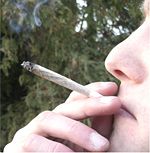 Fines:  Up to two years in jail 
and a fine of up to $10,000

Punishments for possession over a usable amount can be as high as:
15-99 years or life and up to $250,000 fine
[Speaker Notes: A major enhancement for possession of a narcotic or marijuana is possession near or at a school.  These enhancements raise the punishment level one full degree so if you have enough for a misdemeanor of campus it could be enough for a felony on campus that would carry prison time.

Some drugs such as LSD WILL remain in your system forever, and many drugs cause a lasting addiction after the first use that a person would have to fight for the rest of their lives.]
Alcohol, Illegal Drugs and Penalties
Methods of Control

Check IDs at the door and use a unique way of identifying those over the legal drinking age, such as with bracelets.
Hire professional security to work the door and check IDs.
Serve non-alcoholic beverages and food.
Set a starting time and ending time for the party and stick with them, limit party to four hours.
Do not permit drinking games
Maintain control of all alcoholic beverages present.
Do not allow bottles.
[Speaker Notes: It only takes one minor drinking to undo all your preparations.]
Parties with Alcohol
Parties on campus that serve alcohol to students are prohibited.
Alcohol, Illegal Drugs and Penalties
What Should You Do?
Know the Law
Minor in possession
Stop the drinking
Take the appropriate action to deal with the minor in a safe manner
Illegal drugs
Notify authorities for removal of the individual
Ensure the person who is under the influence is properly cared for
Impaired Attendee
Do not allow the person to drive
Seek medical assistance as needed
Do not leave the person alone
Sample University
Alcohol, Illegal Drugs and Penalties Scenario
(Baby Dome party where participant comes visibly intoxicated)
Hazing
Hazing
“Hazing” is defined as any intentional or reckless act occurring on or off the campus of an educational institution, by one person alone or acting with others, directed against a student that endangers the mental or physical health or safety of that student for the purpose of pledging, being initiated into, affiliating with, holding office in, or maintaining membership in any organization whose members are students at an educational institution.
[Speaker Notes: Please note there is a Texas Law in regards to Hazing. Any individual and/or organization found guilty of hazing, could result in fines from $500 - $10,000 and/or jail time of 90 days to 2 –years. However, this is just for the law, and does not protect from being charged with other crimes.]
Hazing
Hazing Does Not

Help you to assimilate better into the group/organization
Help you build inner strength
Take into account the psychological state of an individual
Have boundaries or follow safe-guards that govern actions, or activities
Have to be illegal, and/or involve ingesting  something
Represent the only creative alternative  bond activity
[Speaker Notes: Also, we would like to be clear hazing is not a “GREEK” thing.  This is something that is universal and applies all organizations from pee wee sport leagues to student organizations (including bands and athletics) to professional life. 

Lastly, just because one received positive consequences, personal development, etc does not mean it is not hazing.]
Hazing
Hazing Does

Create a cycle of abusive behavior
Create a false sense of power and control
Display an absence of constraints or boundaries
Humiliate, degrade, and embarrass
[Speaker Notes: In addition, hazing does effect individuals emotional, psychological, and physically. It does require an awareness about hazing, and change in our culture and community to become effective.]
Hazing
Prevent Hazing

Recognition of hazing
Follow the Student Handbook, Charter and/or National Policy
Stand-up for what is right – even if it is against “traditions”
Secret = Hazing 
Groupthink
[Speaker Notes: Ask yourself what are we trying to do? Remember the group of people you are working with at all times

Seek out others ways to build a closeness and connection that does not require intimidation, embarrassment, and abuse.

It is hard work, but think of this way hard on the front reduces expensive, both financial and emotional on the back. 

Work with your advisors and other offices on campus in developing activities. 

Remember to ask question if you are unsure.

Lastly, if you give an option to opt out, then do ostracize because they did figure a way to include everyone.]
Addition to Hazing Prevention
Each member and prospective member must attend mandatory Membership Intake Process (MIP) meeting.
Hazing
Scenario
(Incident where water was thrown on prospective member and she slipped and hit her head)
Sexual AbuseSexual Harassment
Sexual Abuse-Sexual Harassment
Sexual Harassment is “unwelcome conduct of a sexual nature…[and]…can include unwelcome sexual advances, request for sexual favors, and other verbal, nonverbal, or physical conduct of a sexual nature. Federal law prohibits sexual harassment of college students whether the harasser is an employee or another student.

Sexual Abuse – includes a wide range of unwanted sexual behaviors, including: sexual assault/murder, aggravated sexual assault, sexual assault, which can be forced contact or coercive in nature, indecent exposure, obscene phone calls, sexual harassment, voyeurism, frottage, peeping, etc. HB 2639 utilizes the term sexual abuse in an effort to encompass all of the above behaviors. However, for this risk management training sexual assault will be discussed more often.
Sexual Abuse-Sexual Harassment
20 to 25 percent of college women are sexually assaulted during their college career (The American Association of University Women, 2004)

In 2003, one in every 10 sexual assault victims were male (US Dept of Justice, 2003)

In 2005, about seven in ten female rape or sexual assault victims stated the offender was an intimate, other relative, a friend or an acquaintance (Nat’l Crime Victimization Survey),

Alcohol continues to be the number one drug used to facilitate a sexual assault (US Dept of Justice)
Sexual Abuse-Sexual Harassment
How to Reduce the Risk of Sexual Assault

Educate Yourself
Look out for your friends
Stay in Groups
Never be alone with someone you don’t know
Never leave your beverage unattended
Decide what your limits are and communicate them clearly
Learn to be assertive
Do not assume anything
TRUST YOUR INSTINCTS
Sexual Abuse-Sexual Harassment
If you have been Sexually Assaulted
Find a safe environment
Preserve evidence of the attack
Report the attack as soon as possible 
Seek medical attention
Find out about your resources
Office of Equal Opportunity
A.I. Thomas Building, Suite 102
Sexual Abuse-Sexual Harassment
Helping Victims

Let victims make decisions
Listen with patience
Active Listening
Provide victims with information and referrals
[Speaker Notes: Additional resources available include:

Student Health Center
 Student Counseling Center
Local Hospitals and Clinics]
Sexual Abuse-Harassment Scenario
A male teacher offers to give a female student an A if she'll kiss him.

A female guidance counselor tells a male student that she won't help him with his college applications unless he goes out on a date with her.

A male soccer coach suggests to a male student that he'll have a better chance of making the team if he has sex with him.
Fire and Life Safety
Fire and Life Safety
Events may have inherent physical risks that require contingency plans including:
Fire Safety
Inclement Weather
Campus Emergency
Fire and Life Safety
General Fire/Life Safety Guidelines

Organizations should have Emergency contact numbers for Fire, Police, & Ambulance posted near common phones.
Prior to any event plan & provide for all facilities used for event:
Evacuation routes
Shelter
Must know specific location description to direct emergency services.
The possession of firearms or explosive devices of any kind is forbidden.
[Speaker Notes: Emergency plans should include assigning responsibility for specific actions]
Fire and Life Safety
General Fire/Life Safety Guidelines

Be sure to call authorities to notify them of the emergency.  
Most locations have 9-1-1 service
Verify emergency contact number before event

First priority is to ensure safety of attendees

Have some method of accounting for attendees location

Initiate appropriate actions in response to the emergency
PVAMU Fire Safety Numbers
Campus Police: 1375

Emergency: 4911

Emergency from cell phone: 936.261.4911 (recommend programming in cell phone)
Fire and Life Safety
Fire Safety

Fire – evacuate building; Do not allow anyone to re-enter a building until cleared by the proper authority

There are several common causes of accidental college fires: 
Careless smoking
Unattended candles, incense, perfume burners
Cooking
Overloaded extension cords and power outlets
Leaves and debris located near buildings
Unattended cooking grills
Improper use of surge protectors
[Speaker Notes: About 1,800 fires happen every year in campus and off campus housing. 
That means firefighters respond to fires on a college campus an average of five times a day. 
Because two thirds of students live in off-campus housing, where there is less regulation, the actual number of college fires is believed to be even higher. 
Candles, compressed gas cylinders, pyrotechnics, permanent extension cords are not allowed in University housing facilities.]
Fire and Life Safety
Life Safety Tips

Report to administration, landlord, etc. defective or inoperable fire protection equipment. 
Do not tamper with fire protection equipment.
Know your evacuation routes in apartments, houses, hotels, conference centers, etc.
Keep egress hallways and exits clear of obstructions.
If you observe a fire:
Activate the fire alarm system to notify building occupants of the emergency 
Notify the University Police or the City of Prairie View Fire Department of the fire
Evacuate the building
Remain outside until notified by the fire department the building is safe to re-enter
[Speaker Notes: Report smoke detectors, emergency lighting, exit signs, fire doors, egress obstructions, etc.
Roughly 70 percent of home fire deaths result from fires in homes with no smoke alarms or no working smoke alarms. 
Effective fire alarm systems are essential for the protection of life and property. Tampering with fire detection and alarm system equipment is a Class A Misdemeanor, which is punishable by (1) a fine not to exceed $4,000; (2) confinement in jail for a term not to exceed one year; or (3) both such fine and imprisonment.]
Fire and Life Safety
Inclement Weather
If City Tornado Siren sounds travel to the interior of the structure.  An interior restroom provides better protection for most buildings. 

Know the “Areas of Refuge” in each building on-campus
 www.pvamu.edu/Include/EHS/Student%20Safety%20protocols.doc 

Review Prairie View University Inclement Weather Policy
www.pvamu.edu/Include/EHS/Student%20Safety%20protocols.doc

 Emergency Notification Text System
http://panthertracks.pvamu.edu/
Fire Safety Additions
Panther Alert System and/or PVAMU website
http://panthertracks.pvamu.edu/

Link to emergency procedures
www.pvamu.edu/Include/EHS/Emergency%20Preparedness/Emergency%20Operations%20Plan%202008.doc
Fire and Life Safety
Campus Emergency

Review and know the following procedures if any of the following occur:
Terrorist/Shooter – follow directions of emergency personnel through Panther Tracks.

Bomb Threat – review guidance contained in the University Emergency Guide. 
www.pvamu.edu/Include/EHS/Student%20Safety%20protocols.doc

Injury Accident – know basic First Aid protocol
www.pvamu.edu/Include/EHS/Student%20Safety%20protocols.doc
Fire and Life Safety Scenario
Two students are smoking in a room and they throw the cigarette butt in the trashcan.  The cigarette has not been fully extinguished and the contents of the trash can now rapidly catch fire
Travel
Current Travel Policy
http://www.pvamu.edu/pages/1355.asp
These procedures are considered to be minimum standards; departments may mandate additional procedures. Failure to comply with these procedures may result in the suspension of student travel for the  director/department responsible for arranging the trip. The University President or his designated representative (the Vice President for University Operations) may authorize exceptions to these procedures on a case-by-case basis.
Travel
General Requirements

No student will be authorized to drive a University-owned or leased vehicle to transport studentsoff campus on any University authorized and/or funded trip.  Must be at least 18 years of age
Prefer rental vehicles be used if possible
Must have personal automobile insurance and registration as required by state law if personal vehicle to be used
[Speaker Notes: 1st bullet
Any travel involving students must consider Sample University Travel Rules, Student Travel
Student Travel rule and procedure define what is considered “University Sanctioned Travel”
You must comply with the requirements for student travel
Compliance with the procedure is encouraged regardless of the type of travel due to the added safety

2nd bullet
Regardless of whether travel falls under Sample University Travel Rule, the driver must be at least 18 years of age if transporting other students.

3rd bullet
Even if the driver is the only person in the vehicle, by state law you must have adequate accident coverage and the vehicle must be legal to drive on public highways]
Travel
Things to Think About
Consider alternative methods of transportation
Anticipate or prepare for emergency expenses associated with travel
Transportation in open beds of trucks should be avoided
Arrangements for transporting impaired individuals
Plan to take a 15 minute break for every two hours of driving
Travel
More Things to Think About
When assigning someone to perform a task involving driving, consider their physical and mental state
Length of trip and number of available drivers
Does your location provide easy ingress and egress
Emergency vehicle access
Stranding during bad weather
Travel Scenario
It is Saturday night. The  basketball teams and supporters have been in Houston for a big game against TSU. Student Activities has promoted the event and offered a free bus ride to the game for university students, faculty and staff. The weather has been very cold and a front is predicted to bring freezing rain and icing conditions on Sunday. 

After the two buses leave for Houston, there is a concern from some weather forecasters that the front may pick up speed and arrive late Saturday night or early Sunday morning.
Who knows where emergency contact information for players, coaches and support personnel is kept?

When we offer rides on a chartered bus to the (university) community to and from the game, does someone keep a roster? Does that roster stay here or go along on the bus?
Behavior at Parties and 
Social Events
Behavior at Parties
Can Our Organization Be Held Responsible for an Individual’s Behavior?

YES!

It can depend on number of members attending BUT most importantly…

You assume responsibility if the activity is related to the organization
[Speaker Notes: Yes!

The degree to which an organization is responsible for the behavior of its members is not necessarily dependent upon the number of members engaging in the activity, but depends upon whether the activity is related to the organization.]
Behavior at Parties
Organizations may be held responsible when…

acts of individual members  are directly related to the student organization's activities 

member is violating local, state, or federal law or University regulations and other members present fail to discourage such activity

Remember … in addition to the group being held responsible, members, officers, and even advisors may be held individually responsible for an individual members actions.
[Speaker Notes: If 25% of members are attending, it could be determined an organizational event]
Behavior at Parties
Prevent Potential Problems

Communicate organizational and University expectations to members BEFORE there is a problem

Know the law

Use good judgment when…
Choosing to attend the party/event
Posing for pictures which could be posted to social networking sites
Staying at the party/event if you detect illegal/risky behavior
[Speaker Notes: If members don’t know the expectations, it’s hard to uphold them.
Be clear about organizational expectation and be know university expectations

If you know the law, you know very clearly if you’re breaking the law
Not Knowing is not excuse

The party may be "invitation only", but “additional guests” always seem to be in attendance

Remember….once it is posted to the web it becomes public domain. This includes both pictures and comments

You may not be involved in the illegal/risky behavior but suffer the consequences just the same.

If you’re in a setting where illegal/risky activities are taking place…GET OUT.]
Behavior and Parties Scenario
(Individual was at a baby dome party wearing his organization’s uniform.  He got drunk and passed out in the bathroom)
Questions?
Risk Management Training
Next Steps
Within 45 days following completion training, the officers or advisors receiving the training must:

Report the program content at a meeting of the full membership of the recognized student organization 

Submit to the Office of Student Activities and Leadership a signed statement saying the report was made

Submit to the Office of Student Activities and Leadership a copy of the meeting agenda or a flyer detailing the topics covered at the meeting

Adopt a risk management policy for the organization
Attendance and Documentation Requirements
Must Take Attendance at the Presentation
Must impose reasonable sanctions on a person who is required to attend and fails to attend
Must maintain for three years record of attendance